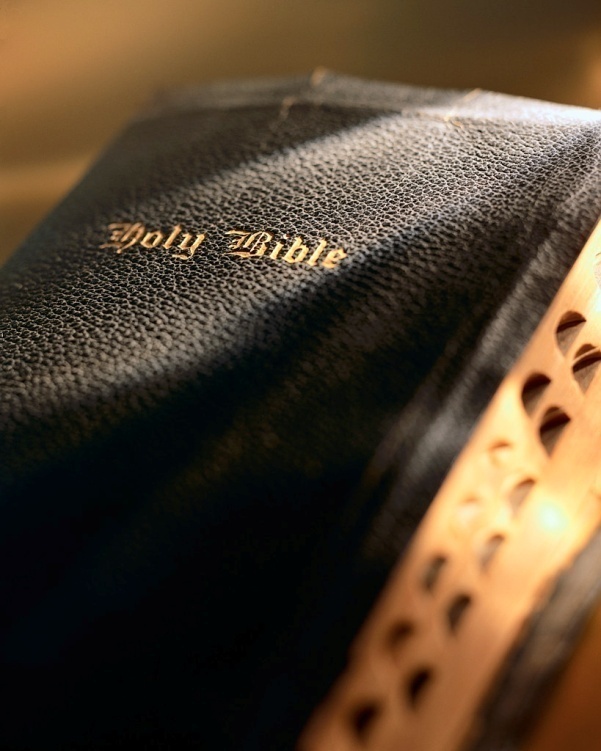 Introduction
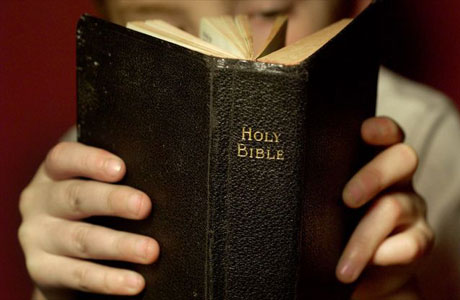 The wise man gave many words of encouragement:  Prov. 25:11; 12:25; 15:23
Paul tells us to speak encouraging words:  Eph. 4:29
There is plenty to be discouraged about in today’s wicked world.
All this discouragement can cause us to become weak in the faith:  2 Cor. 1:3
2
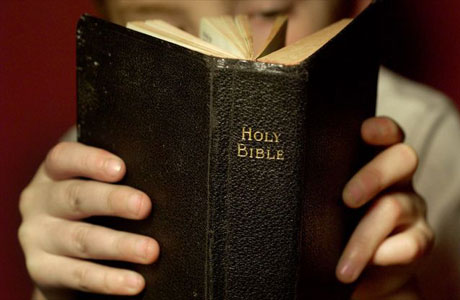 Encouraging WordsProverbs 25:11
Psalm 46:10
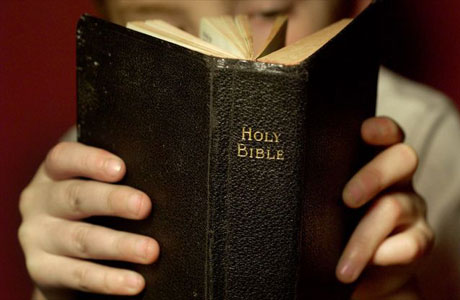 “Be still, and know that I am God.”
We live in a world that cannot answer the three most important questions in life:
God is the source of true comfort and encouragement:
“God is love”:  1 Jn. 4:8; Jn. 3:16; Rom. 5:8
“God is a just judge…”:  Psa. 7:11; Job 8:3; Deut. 32:4; Heb. 10:31; 12:29; 4:11-12; Psa. 130:3; Deut. 30:11-14; Rom. 10:6-8; Col. 3:3-4
“His mercy endures forever”:  Psa. 136:2; 103:8, 10
How did I get here?

Why am I here?

Where am I going?
Encouraging Words
4
Hebrews 6:18
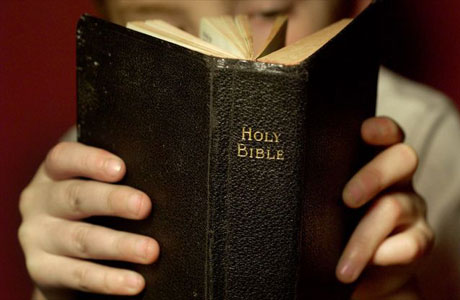 “…it is impossible for God to lie…”
Truth is a rare commodity in today’s world.
This is a great source of comfort; consider:
“For I am the Lord, I do not change”:   Mal. 3:6
“Jesus Christ the same yesterday, today and forever”:  Heb. 13:8; 5:9
“Forever, O Lord, Your word is settled in heaven”:  Psa. 119:89; Jn. 12:47-48
Encouraging Words
5
2 Peter 3:9
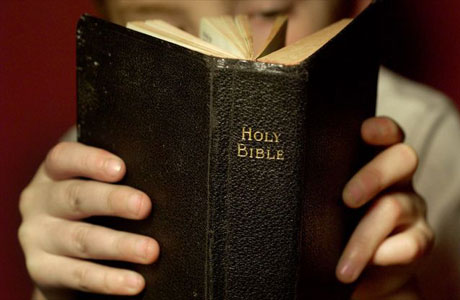 “The Lord is…longsuffering toward us, not willing that any should perish but that all should come to repentance.”
Who can stand before the Lord?
But God is love, He doesn’t want us to be lost!
“God…desires all men to be saved”:  1 Tim. 2:3-4; Jn. 3:16; Titus 2:11; Matt. 11:28; 1 Jn. 2:2; Ezek. 33:11
“[the plan of salvation]…has now been revealed”:  Eph. 3:4-6; 1 Jn. 5:3; Jn. 20:30-31
“he who believes and is baptized shall be saved”:  Mk. 16:16
Encouraging Words
6
1 Corinthians 10:13
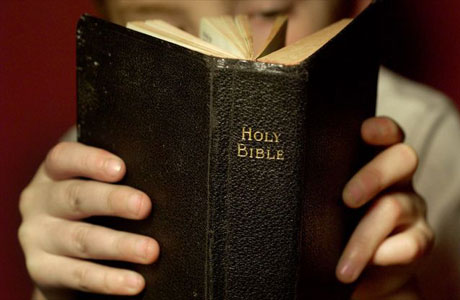 “God…will not allow you to be tempted beyond that which you are able.”
Some believe they have to be “perfect” Christians.
“Perfection” in this sense not possible:  1 Jn. 1:8, 10
“…He is faithful and just to forgive us our sins”:  1 Jn. 1:9; 2:1
“Your sins are forgiven”:  Lk. 7:36-50; Heb. 4:15-16
“[God is]…God is good, and ready to forgive”:  Psa. 86:5; Lk. 15:11-32
Encouraging Words
7
John 14:13
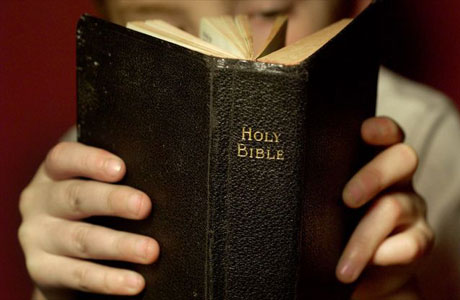 “I will come again.”
Plenty of sources of discouragement for the faithful Christian.
Let us not feel discouraged or alone:  1 Kgs. 19:14, 18; 1 Cor. 15:58
“…the Lord Himself will descend from heaven”:  1 Thess. 4:16; Jn. 14:1-3; 1 Jn. 3:2; 1 Pet. 1:4
“He is able to keep that which I have committed”:  2 Tim. 1:12; 4:8
“We have a building from God, a house not made with hands, eternal in the heavens”:  2 Cor. 5:1; 1 Cor. 15:51-53
Encouraging Words
8
Conclusion
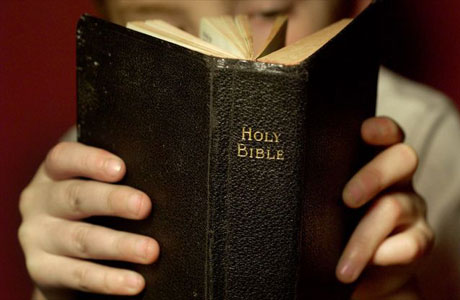 Are you discouraged?  You need not be!
The Bible’s encouraging words tell us of our Creators great love for us:  Rom. 5:8-11
These words tell us God has remedied our greatest problem!  Rom. 8:31-32
These words extend to us the promise of forgiveness and His readiness to hear us!
These words tell us of the our hope and glory!
Don’t be discouraged!  2 Cor. 1:3
9